1H24
1H22
2H22
1H21
2H20
1H20
1H19
2H23
2H19
2H21
1H23
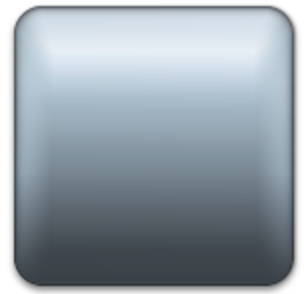 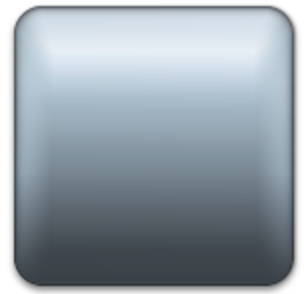 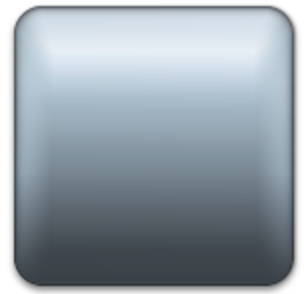 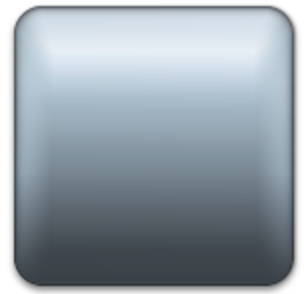 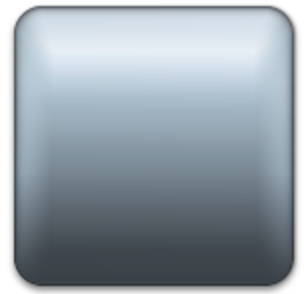 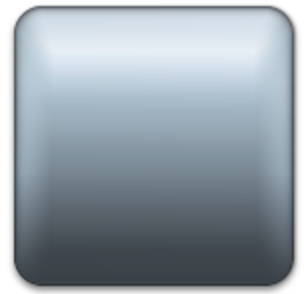 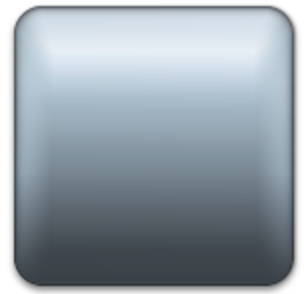 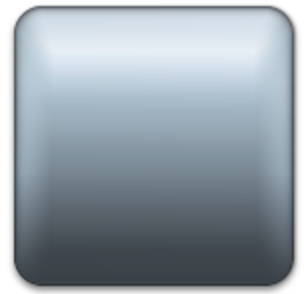 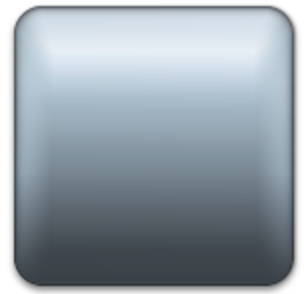 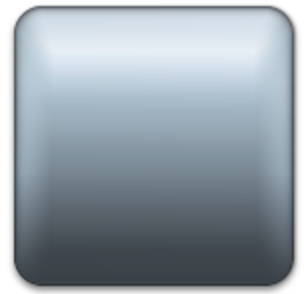 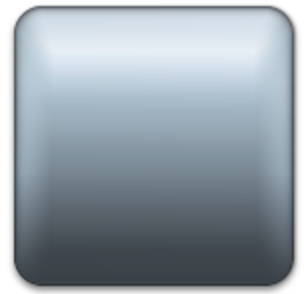 Zowe V1 is intended to be supported for at least 2 years beginning Feb 2020
(Possible breaking features)
(Non-breaking features & fixes)
(Fixes only)
…
Zowe V1.0
Feb 8th, 2019
Source code available indefinitely
Current
Active LTS
Maintenance LTS
V1.X.0
TBD
V1.9.0
March 2nd  2020
The intent and timing for any new version will be declared annually in 1Q
(Possible breaking features)
(Fixes only)
(Non-breaking features & fixes)
…
Need for Zowe V+1 Decided Annually
Current
Active LTS
Current
Maintenance LTS
V2.1.0?
2H2021*
V2.X.0
TBD
* Dates are subject to change.